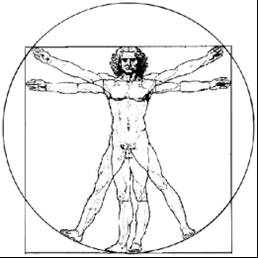 ecbi
ECBI fellows’ views and questions on legal issues
european capacity building initiative
initiative européenne de renforcement des capacités
for sustained capacity building in support of international climate change negotiations
pour un renforcement durable des capacités en appui aux négociations internationales sur les changements climatiques
Context
Common view among the fellows that the Paris outcome should consist of an Agreement that shall entre into force by 2020- that has legally binding obligations and provisions to ensure compliance
Obligations: How do we design the agreement in a way that encourages ambition rather than race to the bottom? How do we design the 2015 Agreement to encourage those Parties who are willing to have legally binding obligations in the agreement but not discourage participation by others?

Fellows believe that the agreement should be designed to ensure ambition, should be effective in addressing the climate change problem and should encourage participation.

Entry into force triggers :What is the most practical way to ensure effective entry into force of the 2015 Agreement by 2020 that enjoys wide participation while avoiding few countries preventing the entry into force? 
Fellows believe that
The entry into force triggers must be simple,
It must not allow few parties to prevent entry into force 
It must ensure that not only developing countries ratify the agreement
Compliance: 
How should the compliance mechanism be designed in an agreement that is ‘applicable to all’ parties while ensuring differentiation.
How do we ensure there is compliance for procedural obligations as well as substantive obligations  in an agreement that is applicable to all Parties?
How can we incentivise compliance rather than making it a burden? what is the carrot? 
Fellows agree that compliance must be part of the 2015 Agreement which covers mitigation , adaptation and means of implementation, noting the necessary flexibilities in light of architectural outcome of the Agreement.

Linkages between compliance and transparency and accountability:
How transparency and accountability system can lead to better implementation and compliance
How do we address the question ‘what happens if I don’t comply’?
Fellows believe that both transparency and accountability and compliance are necessary features of the Paris Agreement
[Speaker Notes: Most number of parties. Effective reduction of GHG emissions]